Figure 3. Statistics and distribution of different types of ncRNAs as drug targets in the NRDTD database.
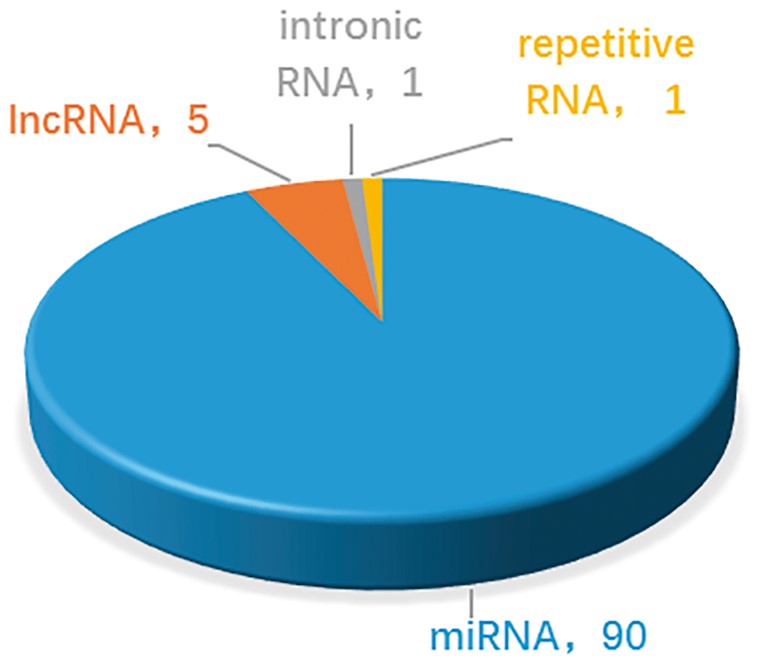 Database (Oxford), Volume 2017, , 2017, bax057, https://doi.org/10.1093/database/bax057
The content of this slide may be subject to copyright: please see the slide notes for details.
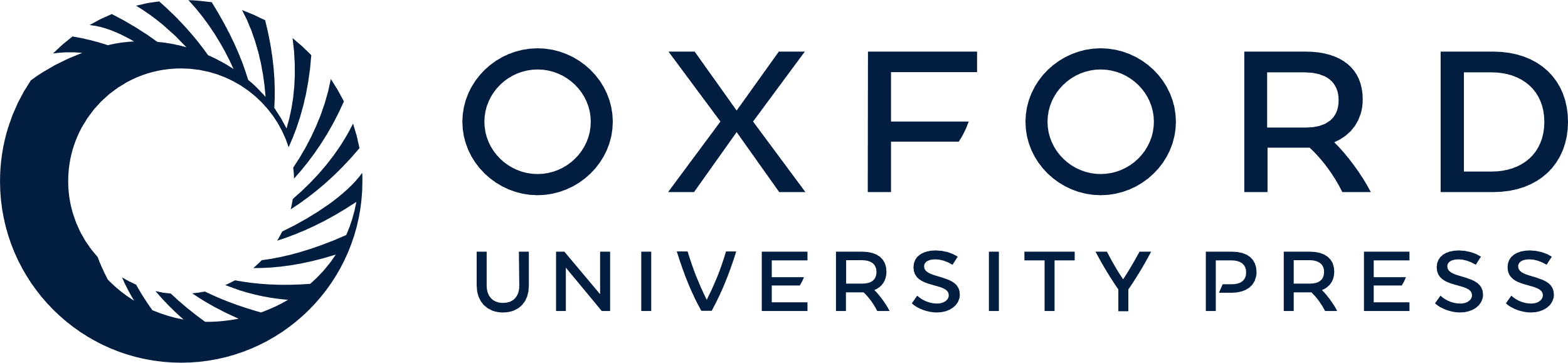 [Speaker Notes: Figure 3. Statistics and distribution of different types of ncRNAs as drug targets in the NRDTD database.


Unless provided in the caption above, the following copyright applies to the content of this slide: © The Author(s) 2017. Published by Oxford University Press.This is an Open Access article distributed under the terms of the Creative Commons Attribution License (http://creativecommons.org/licenses/by/4.0/), which permits unrestricted reuse, distribution, and reproduction in any medium, provided the original work is properly cited.]